Fig 1 The relationship between PMA and individual Bayesian acetaminophen CL estimates.
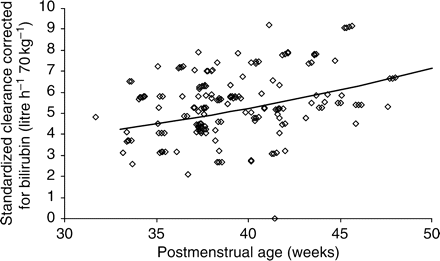 Br J Anaesth, Volume 101, Issue 4, October 2008, Pages 523–530, https://doi.org/10.1093/bja/aen208
The content of this slide may be subject to copyright: please see the slide notes for details.
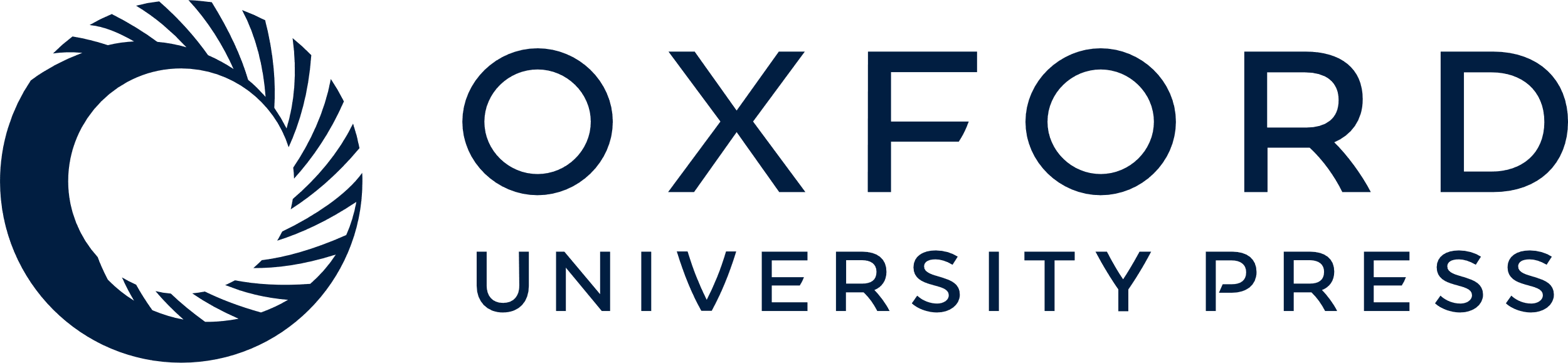 [Speaker Notes: Fig 1 The relationship between PMA and individual Bayesian acetaminophen CL estimates.


Unless provided in the caption above, the following copyright applies to the content of this slide: © The Board of Management and Trustees of the British Journal of Anaesthesia 2008. All rights reserved. For Permissions, please e-mail: journals.permissions@oxfordjournals.org]
Fig 5 Graphs depicting changes in patients' LFTs in relation to the time of their first dose of i.v. acetaminophen. ...
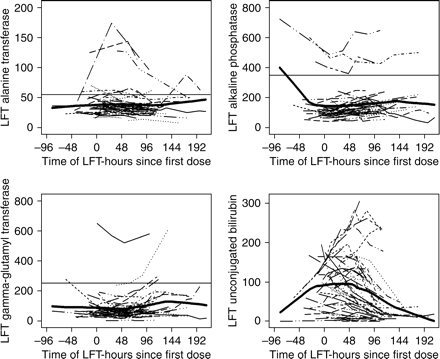 Br J Anaesth, Volume 101, Issue 4, October 2008, Pages 523–530, https://doi.org/10.1093/bja/aen208
The content of this slide may be subject to copyright: please see the slide notes for details.
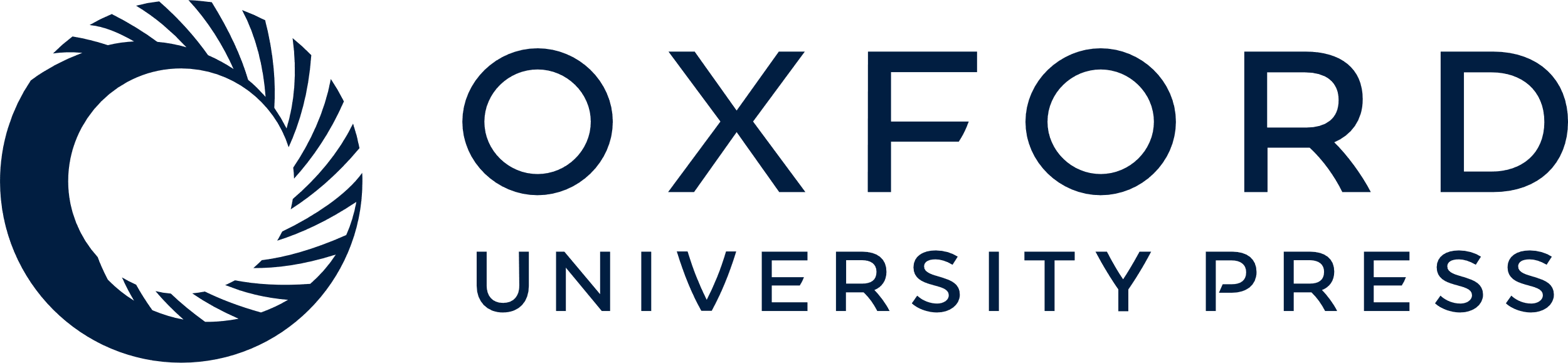 [Speaker Notes: Fig 5 Graphs depicting changes in patients' LFTs in relation to the time of their first dose of i.v. acetaminophen. The thick line represents the 80% bandwidth lowess curve fitted to each plot. Normal values for these LFTs (except unconjugated bilirubin) are indicated by the thin horizontal line.


Unless provided in the caption above, the following copyright applies to the content of this slide: © The Board of Management and Trustees of the British Journal of Anaesthesia 2008. All rights reserved. For Permissions, please e-mail: journals.permissions@oxfordjournals.org]
Fig 4 Predicted time–concentration profiles in neonates at 40 weeks PMA with two regular 6 h dosing regimens of 7.5 ...
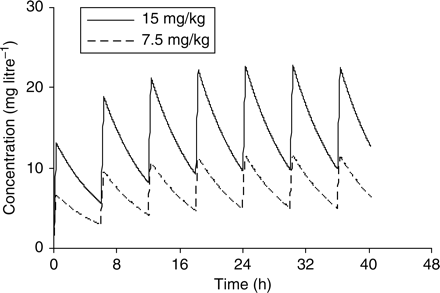 Br J Anaesth, Volume 101, Issue 4, October 2008, Pages 523–530, https://doi.org/10.1093/bja/aen208
The content of this slide may be subject to copyright: please see the slide notes for details.
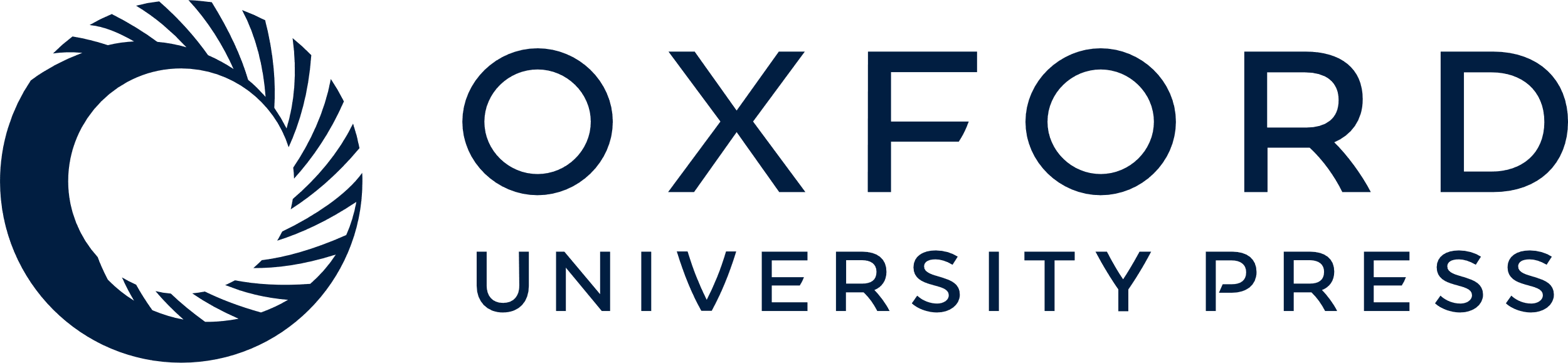 [Speaker Notes: Fig 4 Predicted time–concentration profiles in neonates at 40 weeks PMA with two regular 6 h dosing regimens of 7.5 and 15 mg kg−1.


Unless provided in the caption above, the following copyright applies to the content of this slide: © The Board of Management and Trustees of the British Journal of Anaesthesia 2008. All rights reserved. For Permissions, please e-mail: journals.permissions@oxfordjournals.org]
Fig 3 Median time–concentration profile for neonates 34–46 weeks PMA without hyperbilirubinaemia given a single ...
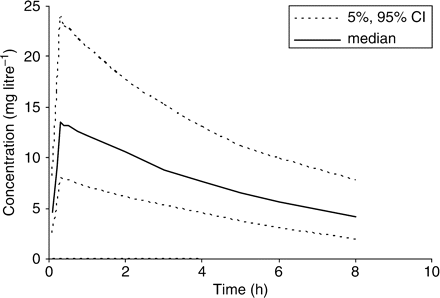 Br J Anaesth, Volume 101, Issue 4, October 2008, Pages 523–530, https://doi.org/10.1093/bja/aen208
The content of this slide may be subject to copyright: please see the slide notes for details.
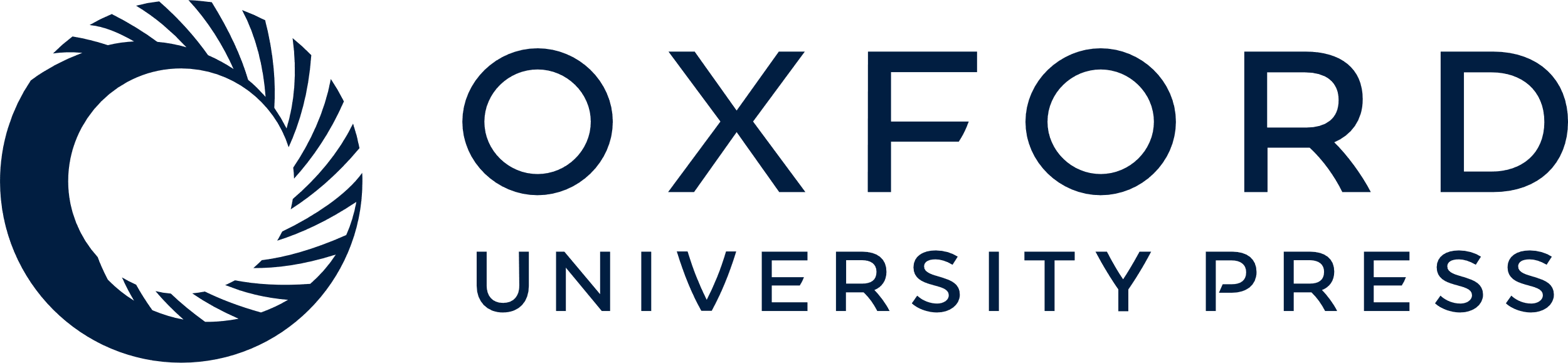 [Speaker Notes: Fig 3 Median time–concentration profile for neonates 34–46 weeks PMA without hyperbilirubinaemia given a single dose 15 mg kg−1. The 95% prediction interval is also shown.


Unless provided in the caption above, the following copyright applies to the content of this slide: © The Board of Management and Trustees of the British Journal of Anaesthesia 2008. All rights reserved. For Permissions, please e-mail: journals.permissions@oxfordjournals.org]
Fig 2 The relationship between unconjugated bilirubin and CL. CL was reduced in the presence of unconjugated ...
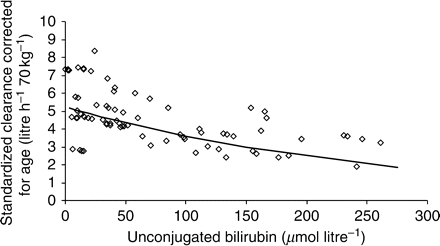 Br J Anaesth, Volume 101, Issue 4, October 2008, Pages 523–530, https://doi.org/10.1093/bja/aen208
The content of this slide may be subject to copyright: please see the slide notes for details.
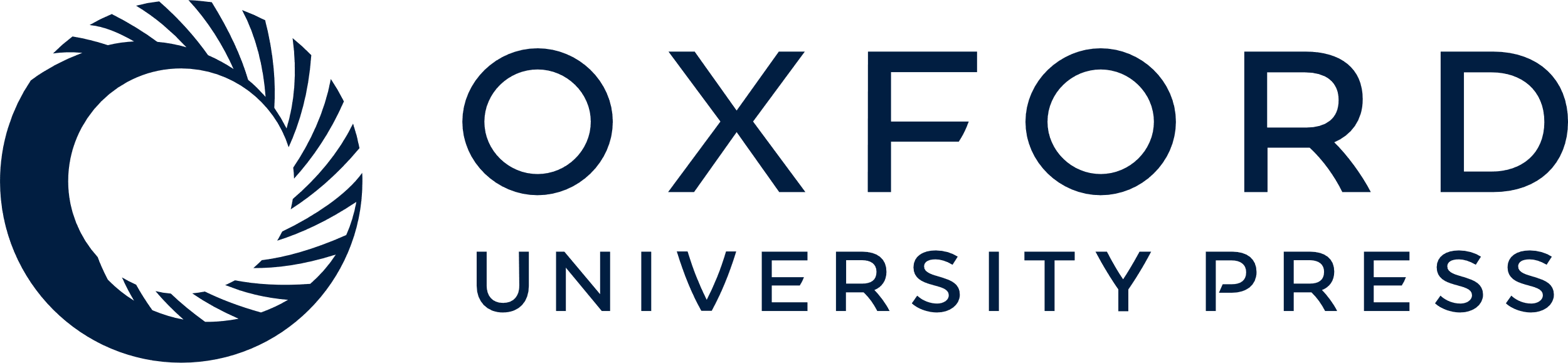 [Speaker Notes: Fig 2 The relationship between unconjugated bilirubin and CL. CL was reduced in the presence of unconjugated bilirubin.


Unless provided in the caption above, the following copyright applies to the content of this slide: © The Board of Management and Trustees of the British Journal of Anaesthesia 2008. All rights reserved. For Permissions, please e-mail: journals.permissions@oxfordjournals.org]